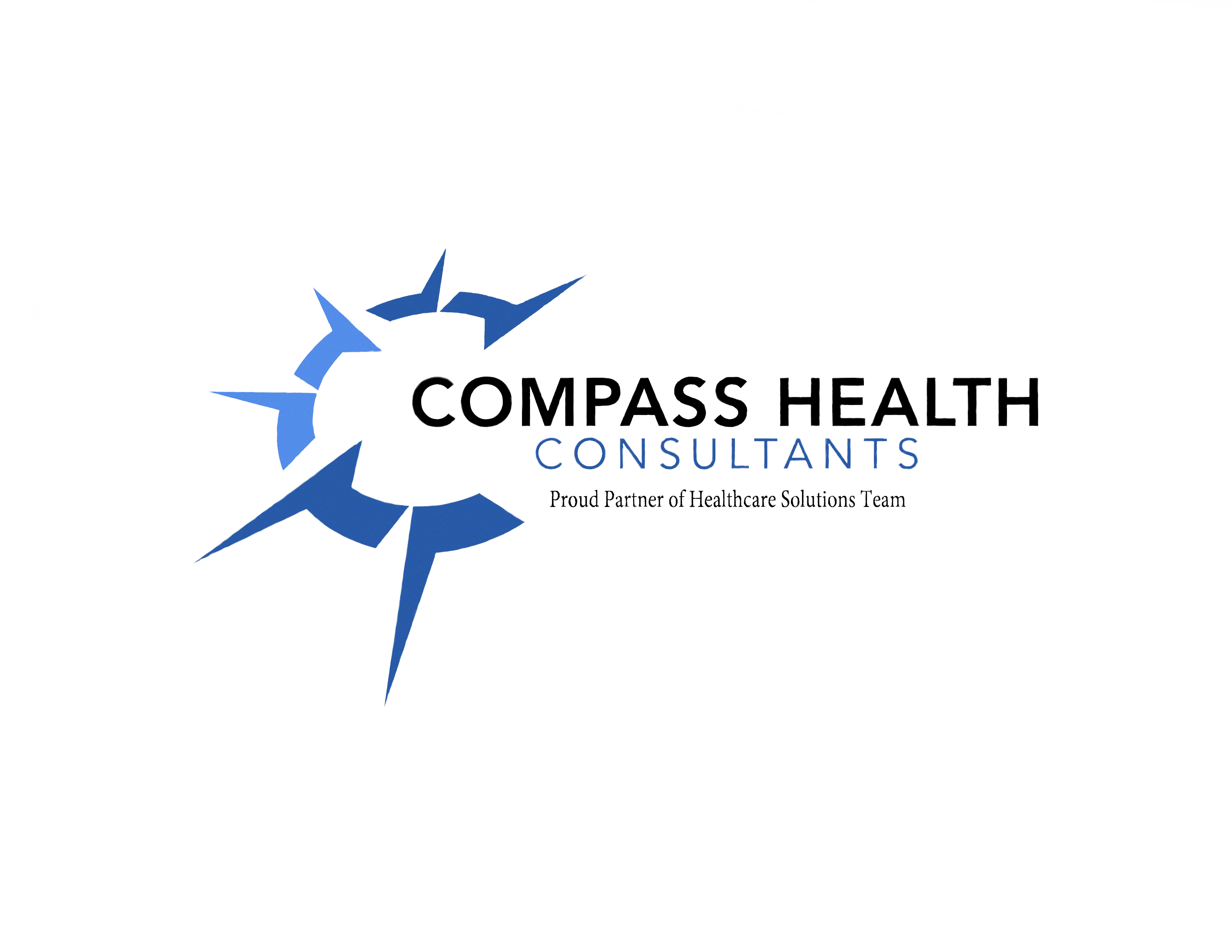 JK Agent Sales Training Call

Thursday, April 27, 2023

1 PM CST

Zoom Meeting Link: https://zoom.us/j/3738421209
WELCOME TO OUR NEW AGENTS
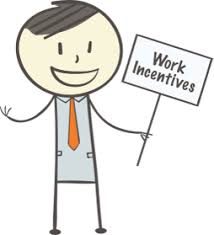 Sell your first application by tomorrow, Friday, April 28TH and receive a Compass Shirt and $100 Lead Credits!
Happy Selling!
Do you know someone looking for a new career? 

Our next CHC New Agent Training & Development is May 9th & 10th in Tampa, FL.  Send your referrals to Liz Wardrop, ewardrop@chcquotes.com, and you could get free lead credits.
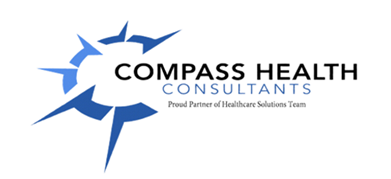 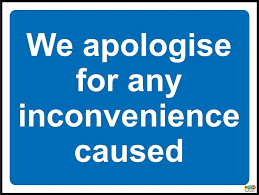 This week's calendar has been off, or we have cancelled some training sessions unexpectedly.  We apologize for the inconvenience.  As we maneuver our updated  training schedules, we will do our best to be more accurate.  If you ever have a question regarding training times and links, please reach out to your leader, or Tanya Mosley, tmosley@chcquotes.com.
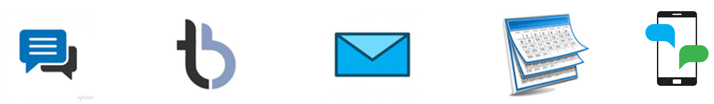 CHC Upcoming Trainings & Events
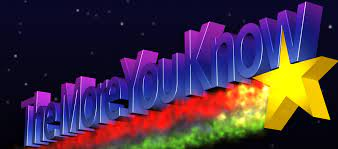 Upcoming Monday Madness Sessions
May 1st  Fixed Benefit Plans
May 8th Pivot

CHC Trainings
May 4th Group Department Training
May 4th “Selling Against US Health & Freedom Life”
May 8th CHC Life Insurance Training
May 11th - JK Agent Sales Training Call
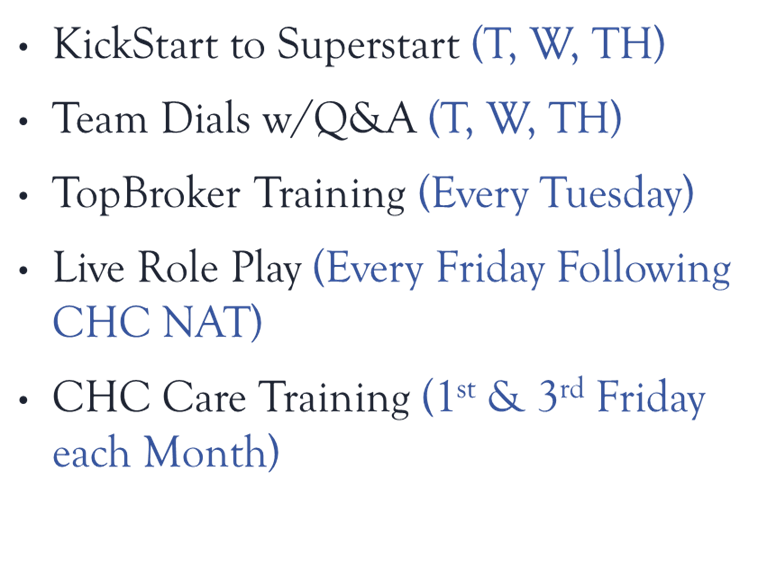 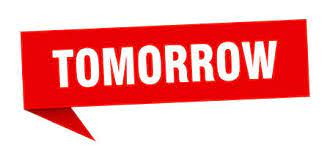 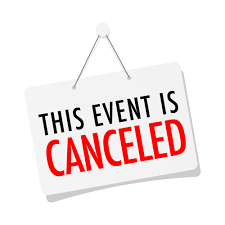 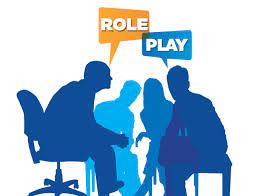 SPECIAL ENGAGEMENTPHIL VOGT
“Selling Against US Health & Freedom Life”
Zoom Meeting Link: https://zoom.us/j/3738421209
Thursday, May 4th 5:00PM CST
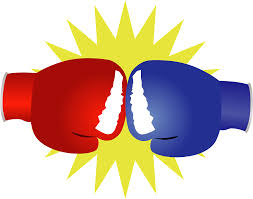 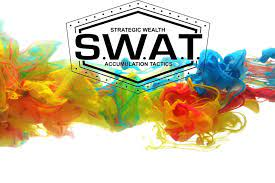 Strategic Wealth  Accumulation  Tactics  Event
Hilton Dallas/Plano Granite Park
 5805 Granite Pkwy, Plano, TX 75024
Thursday, Friday, Saturday
June 1st-3rd 2023
BONUS: Joe Krivelow will reimburse agents $100 if they purchase a ticket to this event. Please submit your proof of purchase to Tanya Mosley, tmosley@chcquotes.com. 
Would you like to attend but haven’t signed up?
If you have CHC Commissions, you will be able to use that to purchase you ticket.  Email Tanya Mosley, tmosley@chcquotes.com to reserve your spot today!
DON'T MISS THIS OPPORTUNITY!
ACTIVITY
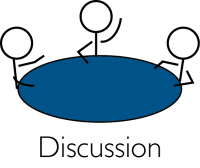 Dials
Leads
Networking
Gathering Sheets
CHC CARE: Healthcare Advocacy
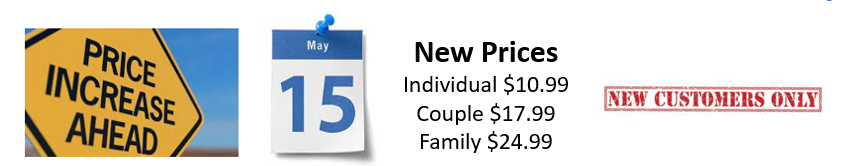 Its not an insurance plan... But a service provided.Services include:- claims administration and submission- shopping for lowest costing providers for specific services or procedures needed- lowest cost on brand name Rx- surprise medical bill negotiation
-Your Clients and Assistant will LOVE YOU!
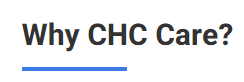 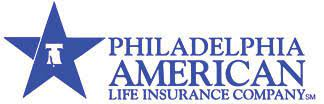 Philadelphia American Contracting
COMPASS HEALTH CONSULTANTS
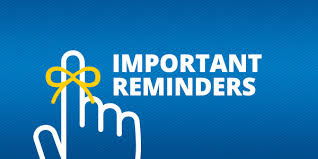 Video Training Link https://www.chcagents.com/traininglibrary/chc?wix-vod-video-id=47a9707d8c2f4468b85d028f60a7a944&wix-vod-comp-id=comp-kp95l168
Product and Sales Inquiries go to Kent Stansfield, agentsupport@chcquotes.com
Contracting Requests go to Tanya Mosley, tmosley@chcquotes.com. Agents are sent their Agent ID and the ENROLLMENT LINK.  It does not quote.
The most recent brochures are located on the agency website, www.chcagents.com.  All Compass Agents are welcome to join.
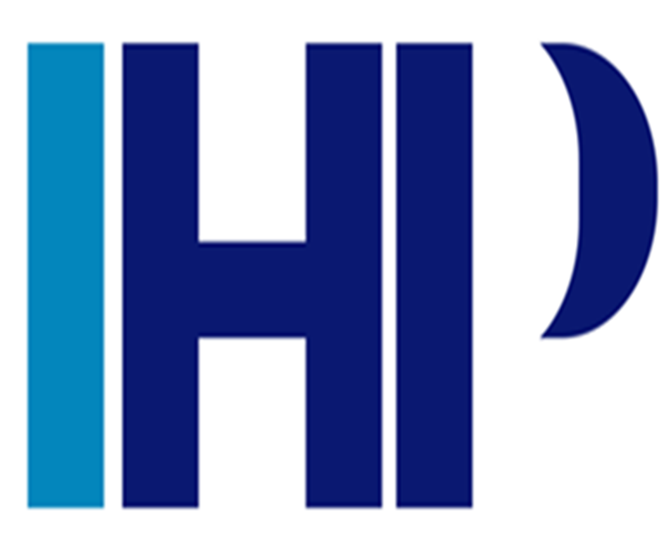 Philadelphia American
April 1st – April 30th
Don’t let your clients miss this great product and earn some bonus money!
Sell your 1st Philadelphia American Application $200
Sell 3+ Applications earn $350
CHC Care
April 1st- April 30th
Include CHC Care in your bundled quotes to earn some extra cash.
Sell 8-10 Applications $150
Sell 11-15 Applications $250
Sell 16+ Applications $500
CHC Contest Updates April 2023
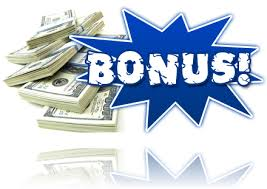 Awesome Job Marjorie!  Her start date was 4/7/2023!
Bonus payments will be made in June 2023.  Compass Health Consultants has the right to adjust or modify the contest, as necessary.
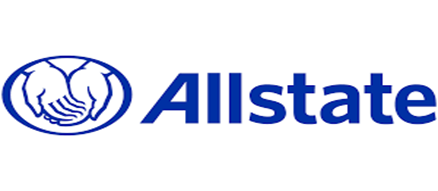 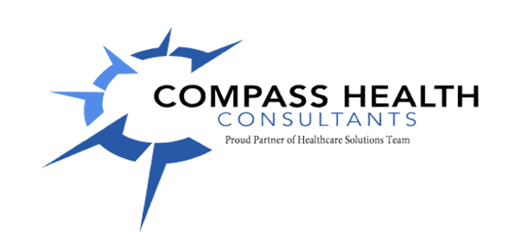 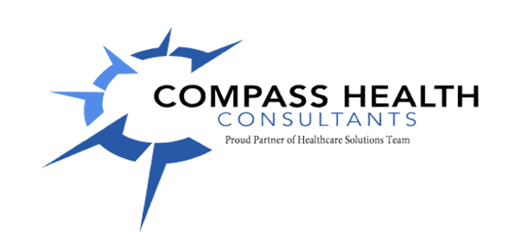 2023 2nd Quarter Allstate Bonus
Q2 Sales Goal 10 Million
$10,000 Total Bonus Payout
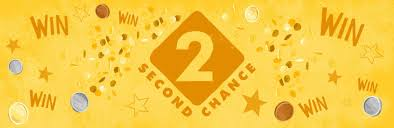 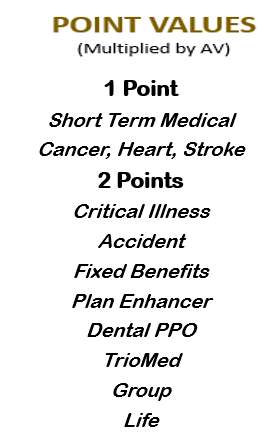 For every 10 paid applications, agents will receive an entry for one of 2 $1000 drawings.

If the 20% Goal is not attained:
Top 2 Agents will receive $500
&
Second Chance Drawing will take place.
*Bonus will be split by the top 12 agents based on weighted % of business that each agent produced. 
**Drawing will be held if the $10 Million goal is met.  Top 12 Agents are not eligible for the $2000 Second Chance Drawing.  Bonus will be paid at the end of July 2023.
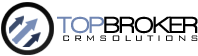 LEADERBOARD
Top Ten Agents
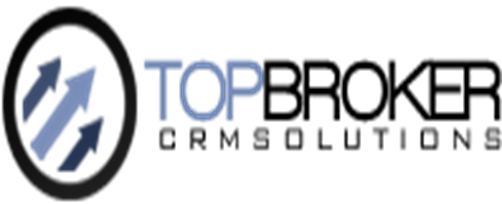 Top 10 Agents This Month	
Rank	Name			#Apps
1	Jeffrey Seymour		58
2	Jennifer Earp		50
3	Tim McCormick		39
4	Jamie Baumeister	39
5	Trevor Magloire		37
6	Jordan Krugman	34
7	Stanley Trent Maness	31
8	Janet Rhonehouse	30
9	Anthony Carpenter	30
10	Phillip Vogt		30
Top 10 Agents Last Month	
Rank	Name			#Apps
1	Brandon Halbert	48
2	Frederick Kirsch		47
3	Jennifer Earp		46
4	Tim McCormick		46
5	Jeremy Bright		43
6	Phillip Vogt		41
7	Zac MASTERS		41
8	Jeffrey Seymour		39
9	Richard Hyde		39
10	Jamie Baumeister	38
1st APPLICATION
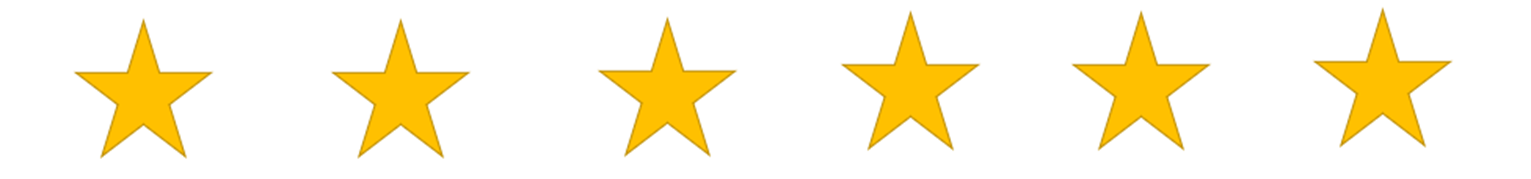 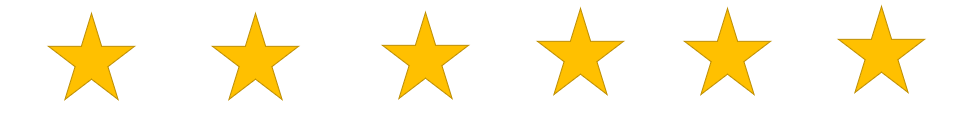 CONGRATULATIONS
COMPASS HEALTH CONSULTANTS
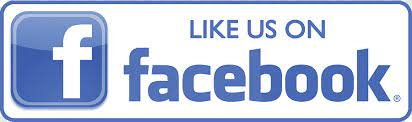 Do you have a satisfied customer review on
social media?  
Do you have pictures of events and peers?
LET’S GROW TOGETHER!
Share with 
@COMPASSHEALTHCONSULTANTS
Share your CHC photos with Sonali Balan, sbalan@chcquotes.com & Tanya Mosley, tmosley@chcquotes.com
GLASSDOOR REVIEWS
https://www.glassdoor.com/